Training plan for Unleashing the boxing champion
Made by: Dziugas Klimas
What is boxing
Boxing is a combat sport, that require a high level of cardiorespiratory fitness and anaerobic power output. Muscle strength in both the upper and lower limbs is paramount for a fighter's victory and is one of the keys to success in boxing. As boxing punches are brief actions and very dynamic, high-level boxing performance requires well-developed muscle power in both the upper and lower limbs (Chaabène et al., 2015)
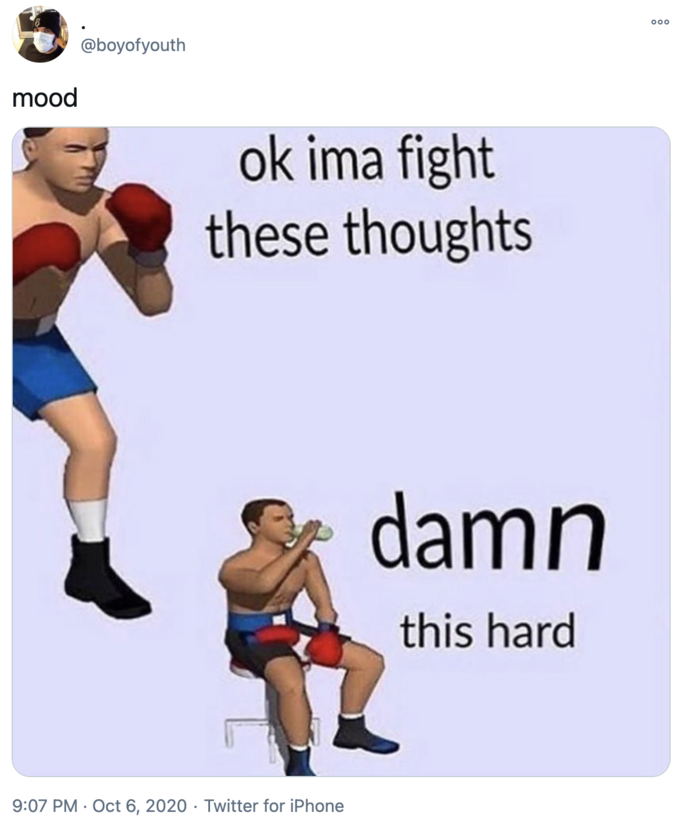 Goals:
Speed;
Aerobic and anaerobic endurance;
Strength;
Power.
From zero to hero
I will be working with amateur boxers, which are taking every opportunity to have a fight. So They can collect wins and reach new level in their carrier. 
They will be fighting every month, so I’ll use 1  Meso cycle which will contain 4 Micro cycles of training.
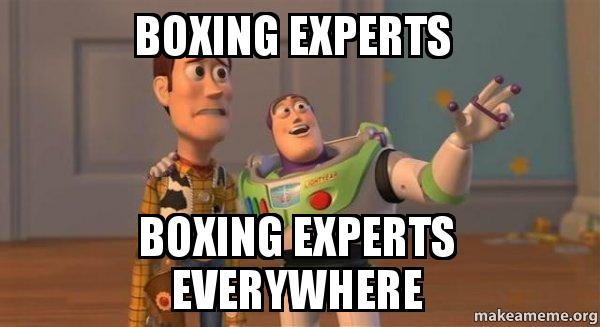 3 weeks of micro cycles:
4th week will be easier, we will drop the training volume and  let the body deload the stress and get ready for the competition
More details
For warm up I will use dynamic agility and coordination movements ( jumps, jogs, ladders work, shadow boxing, dodging and moving) 40-45 minutes.
For cool down I will go for mobility and flexibility exercises (full body stretch) 15-20minutes.
Technique drills for 50-60 minutes of hitting combination moving, defending and dodging.
Warm up before running 10 mins (focusing on lower body mobilization and activation). Sprints 50 m. sprints using 50/60/70/80/90/100% of efficiency. 1 min rest between. 5 max efficiency sprints of 100m. 2-3 mins rest.  1 hours of  high intensity jogging (110-160 HRB/min). 
Sparring session – 10 rounds of 2minutes sparring and one minute rest.
HIIT short intervals
HIIT long intervals
Game based HIIT
Most common injuries
A wide variety of hand injuries are encountered in combat sports. These are often specific to the combat and contact techniques that are unique to each sport.
Saggital band (boxers knuckle)
Carpometacarpal joint dislocation
Fractures


(Drury, Lehman & Rayan, 2017).
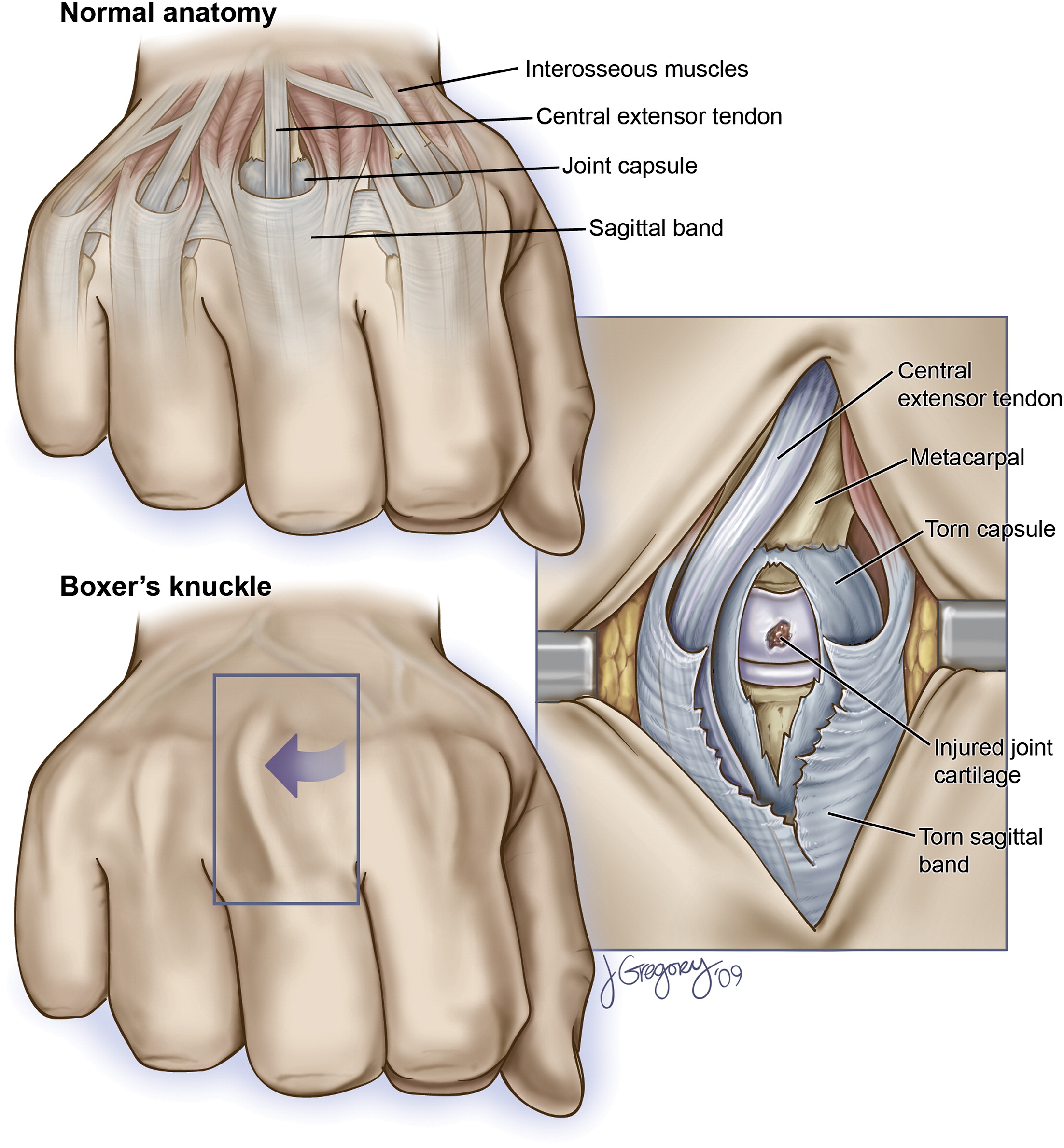 Injury prevention
Prevention of hand injury in boxing centers around 4 main concepts:
Hand and wrist wraps/taping; 
Modifications of glove padding and design; 
Proper striking technique; 
Proper conditioning. 



(Drury, Lehman & Rayan, 2017).
Thanks for your attention
References:
Chaabène, H., Tabben, M., Mkaouer, B., Franchini, E., Negra, Y., Hammami, M., ... & Hachana, Y. (2015). Amateur boxing: physical and physiological attributes. Sports medicine, 45(3), 337-352.
Drury, B. T., Lehman, T. P., & Rayan, G. (2017). Hand and wrist injuries in boxing and the martial arts. Hand clinics, 33(1), 97-106.
Kalina, T. (2022). Learning material of Strength Training and Conditioning course.